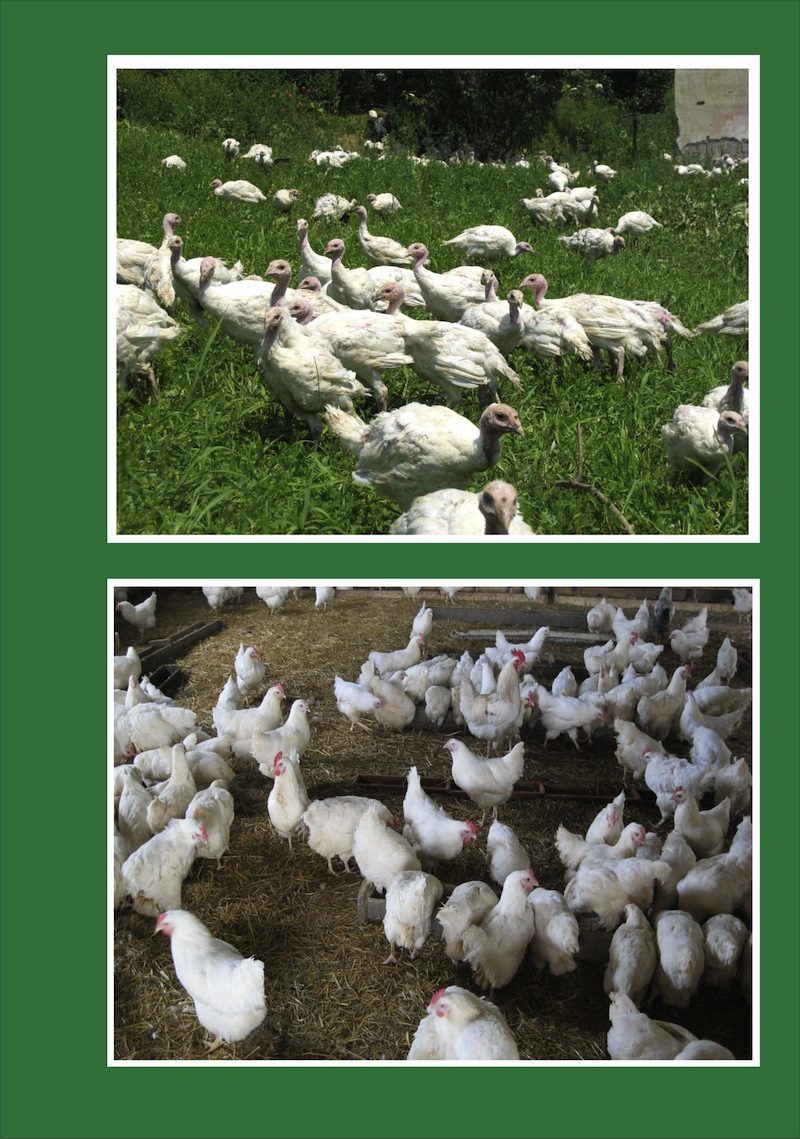 Hydina
Obsah
Popis
Spracovanie 
Delenie mäsa
Trhová úprava
Zaujímavosti
Videá
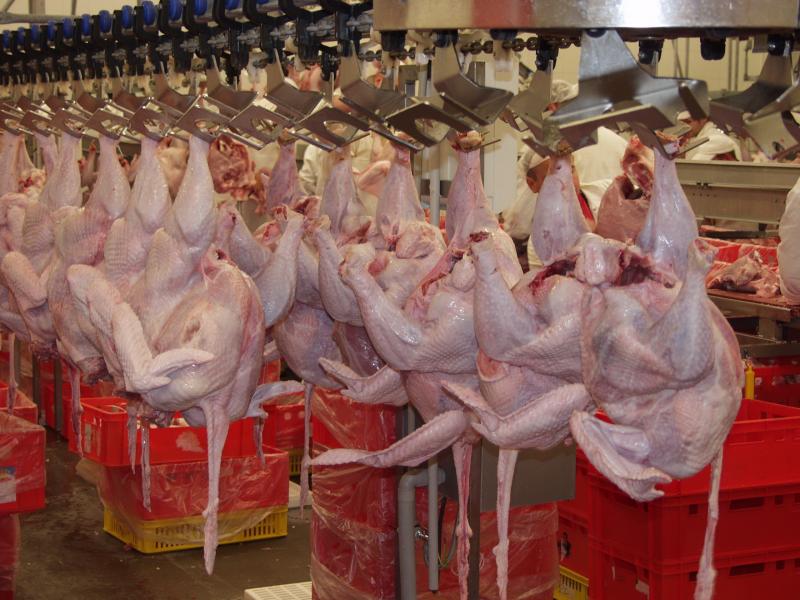 Hydinové mäso
– všetky jedlé časti hydiny z týchto druhov:
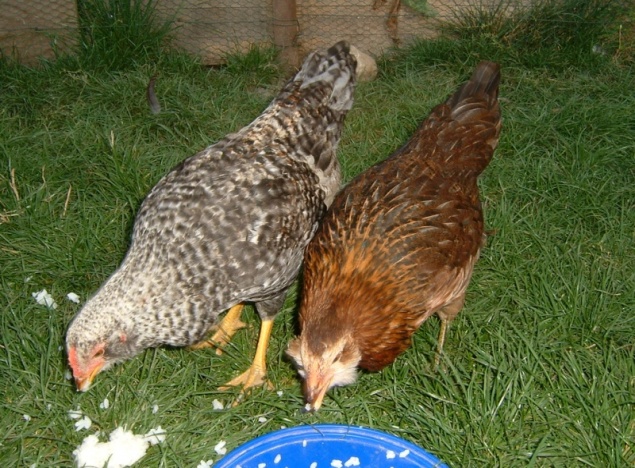 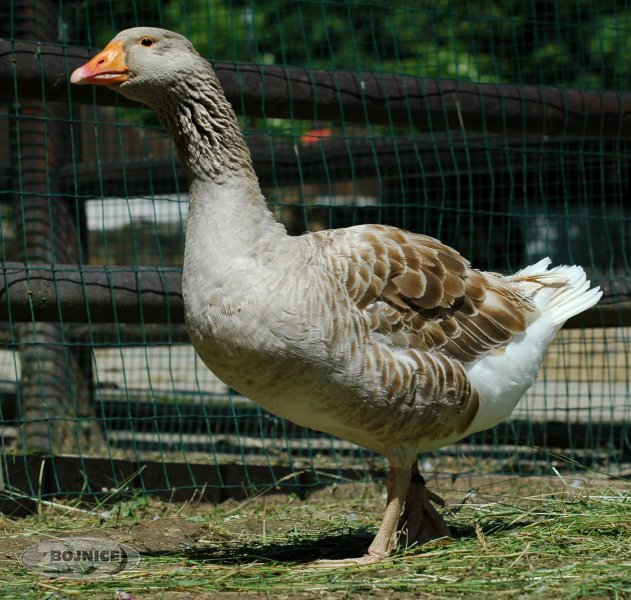 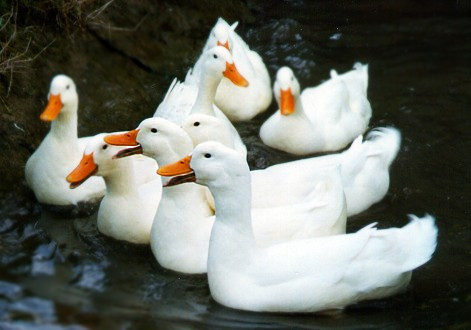 kury
husi
kačky
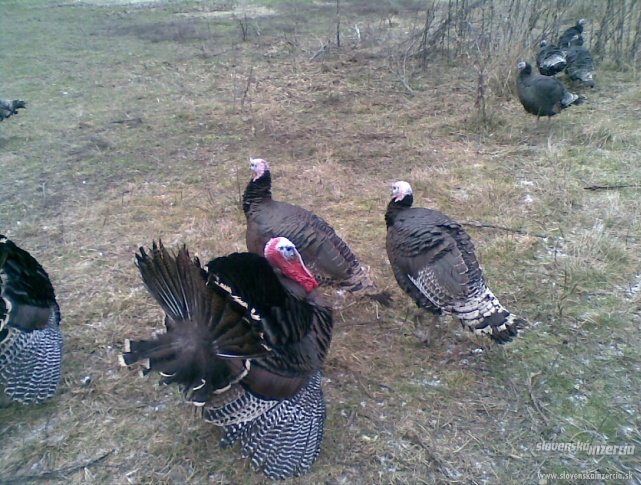 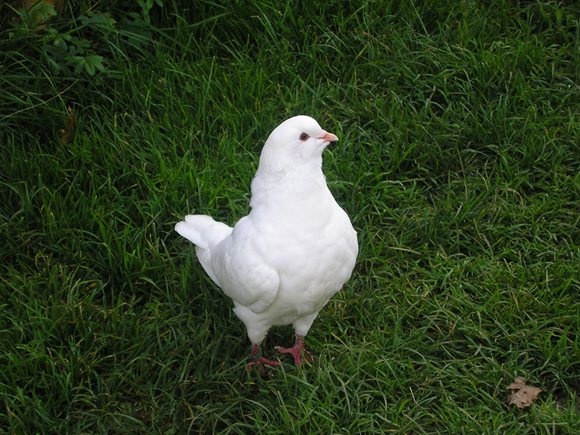 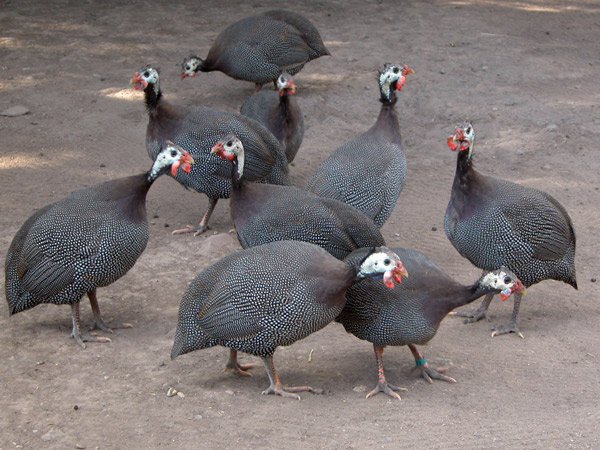 morky
holuby
perličky
Hydinové mäso
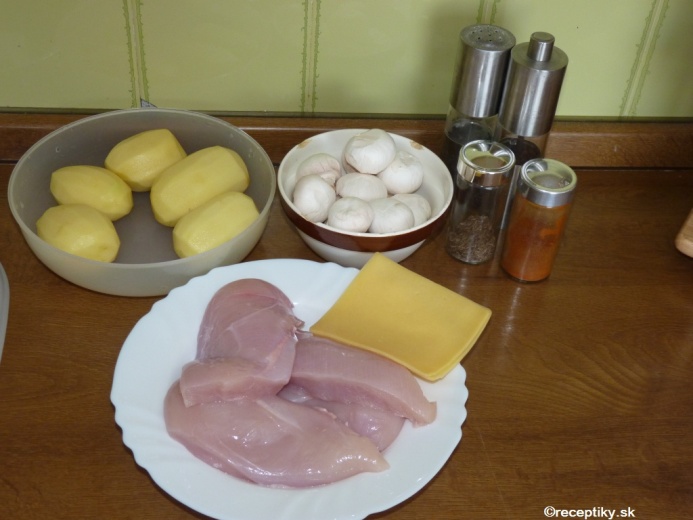 – veľmi kvalitné, ľahko stráviteľné
– bielkoviny (18% až 22%) 
– minerálne látky (K, P, S) 
– vitamíny (B) 
– málo sacharidov 
– premenlivo tuku
– jednotlivé svaly rôzne sfarbené
Prsné mäso:
– biele (sliepky, morky, perličky)
– tmavé (husi, kačky, holuby)
kuracie prsia
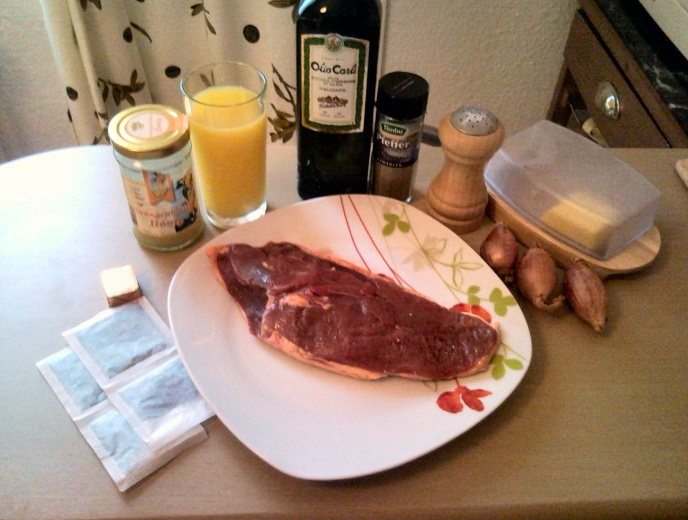 kačacie prsia
Obsah
Spracovanie hydiny
Hydinové bitúnky
(tri samostatné okruhy)
  1.  zabíjanie, vykrvenie, obáranie, šklbanie
  2.  pitvanie
  3.  triedenie, balenie
Označovanie hydiny  
(zdravotnícka pečiatka)
 – domáci trh (kruhová)
 – krajiny EÚ (oválna)
 – obmedzene používateľné (štvorcová)
 – nepoužívateľné ( trojuholníkova)
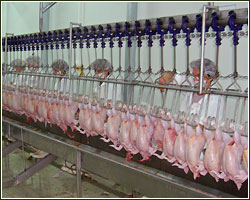 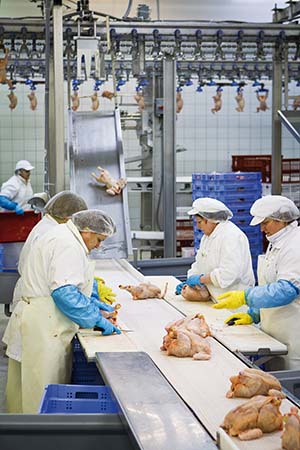 Spracovanie hydiny
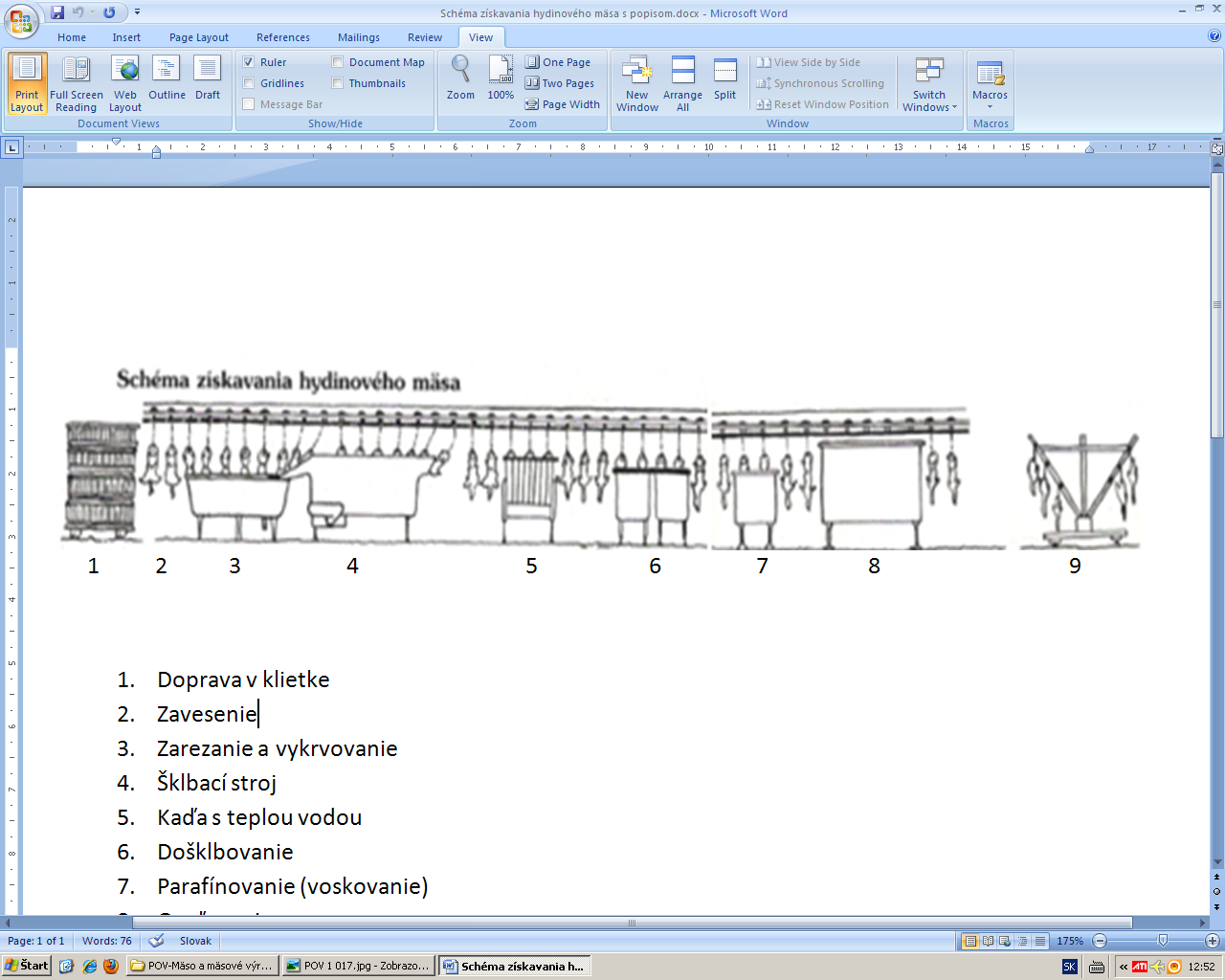 1  Doprava 
    v klietke
2  Zavesenie
3  Zarezanie, 
    vykrvovanie
4  Šklbací stroj
5  Kaďa s teplou vodou
6  Došklbovanie
7  Parafínovanie 
8  Opaľovanie
9  Odvoz do
    predchladiarne
Obsah
Delenie hydinového mäsa
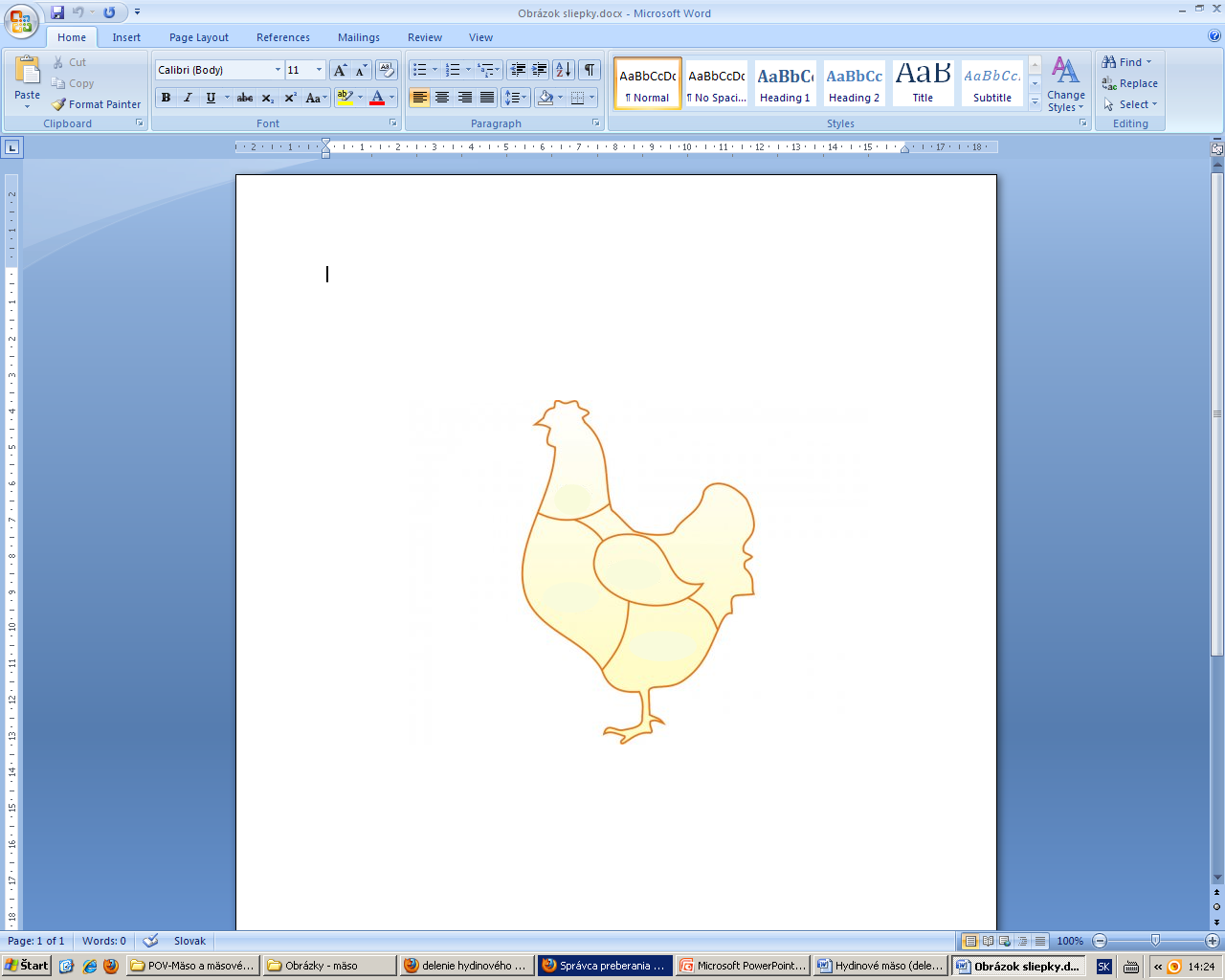 1
2
3
4
5
Obsah
Delenie hydinového mäsa
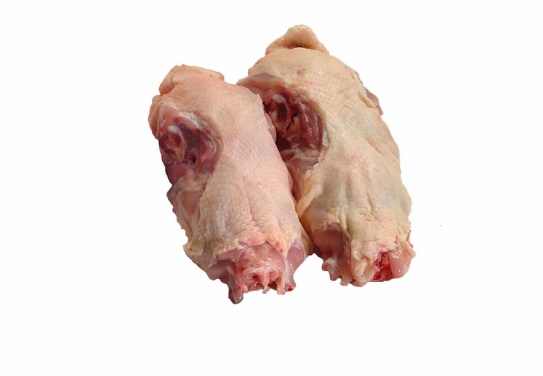 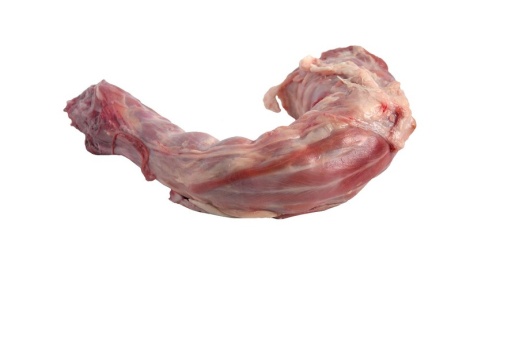 1  Krk
 2  Trup  
 –  polievka
kuracie trupy
morčací krk
3  Krídla  
 – grilovanie, 
    polievka
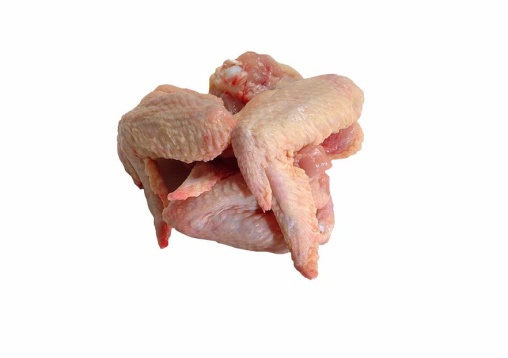 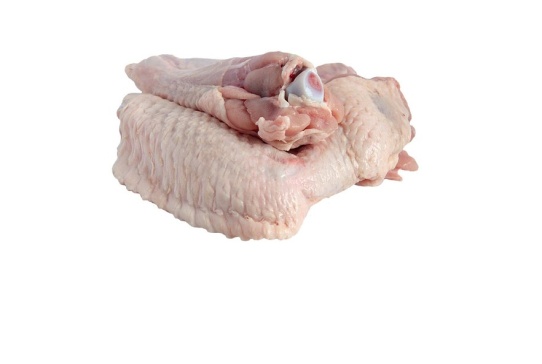 kuracie krídla
morčacie krídla
Späť
http://www.masodomov.sk/hydina/
Delenie hydinového mäsa
4  Prsia  
 – dusenie, 
    pečenie,
    varenie, 
    grilovanie, vyprážanie, minútky
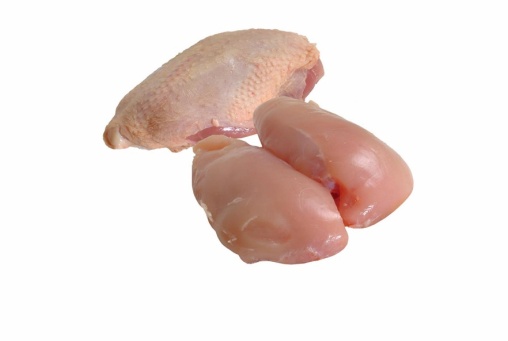 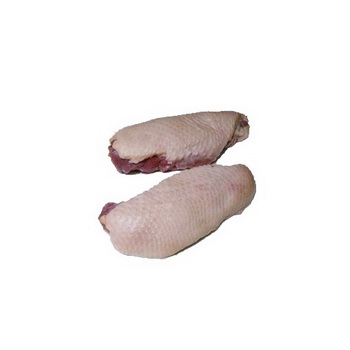 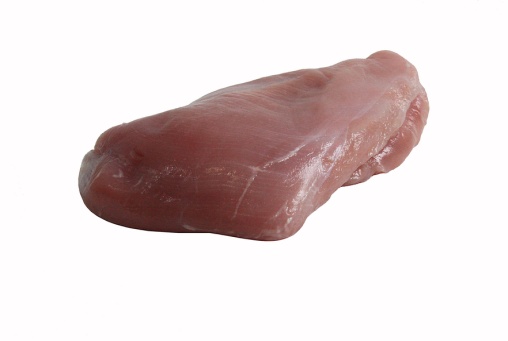 kuracie
husacie
morčacie
5  Stehno  
 – dusenie, pečenie,
    varenie, vyprážanie,
    grilovanie
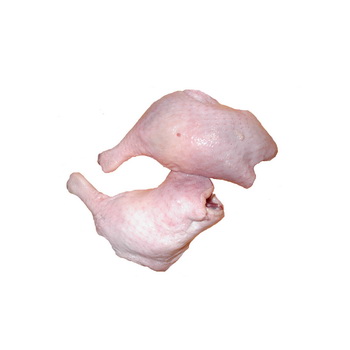 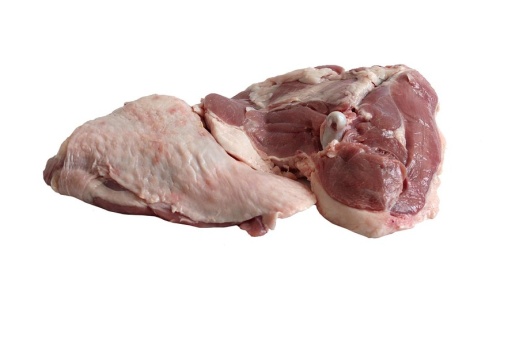 kačacie stehno
morčacie stehno
Späť
http://www.masodomov.sk/hydina/
Trhová úprava
Triedy akosti: 
A (svalstvo dobre vyvinuté, prsia a stehná zmäsilé, ...),  B
Do obehu sa dostáva:
– celé telo, 
   jednotlivé kusy, 
   masť (husacia, kačacia), 
   drobky (srdce, pečeň, žalúdok, krk) 
– čiastočne pitvaná (háčkovaná) – bez čriev
– pitvaná – bez všetkých vnútorných orgánov
– pitvaná s drobkami
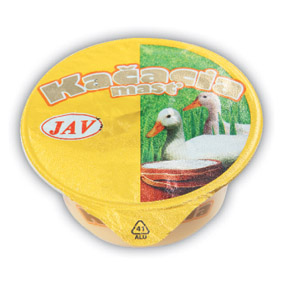 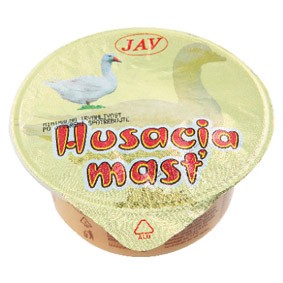 Trhová úprava
Obchodné názvy: 
– kura, kurča, brojler (intenzívne vykrmované kurča na získanie mäsa, najmenej 56 dní veku)
– sliepka, kohút
– kapún (vykastrovaný kohút)
– kačiatko (do 28 dní, hmotnosť 650 g)
– mladá brojlerová morka (najmenej 70 dní veku)
– mladá kačica, hus, perlička
Kuchynská úprava:
– všetky spôsoby vrátane údenia a konzervovania
Trhová úprava
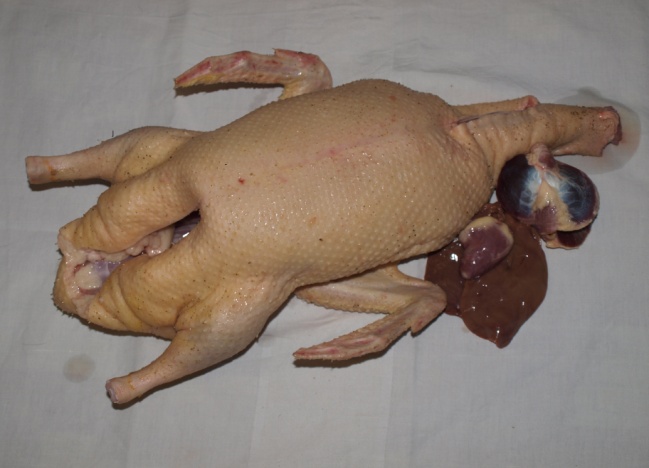 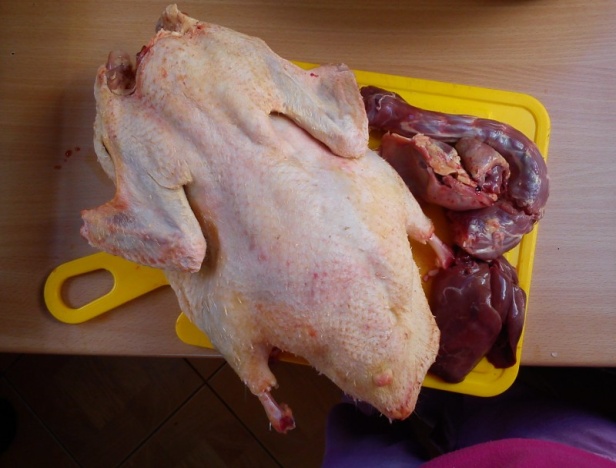 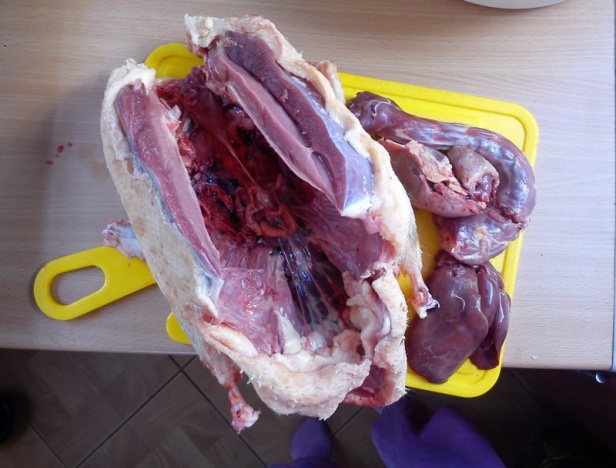 kačica pitvaná s drobkami čerstvá
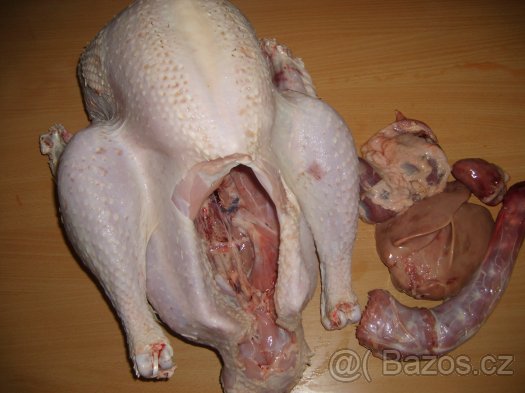 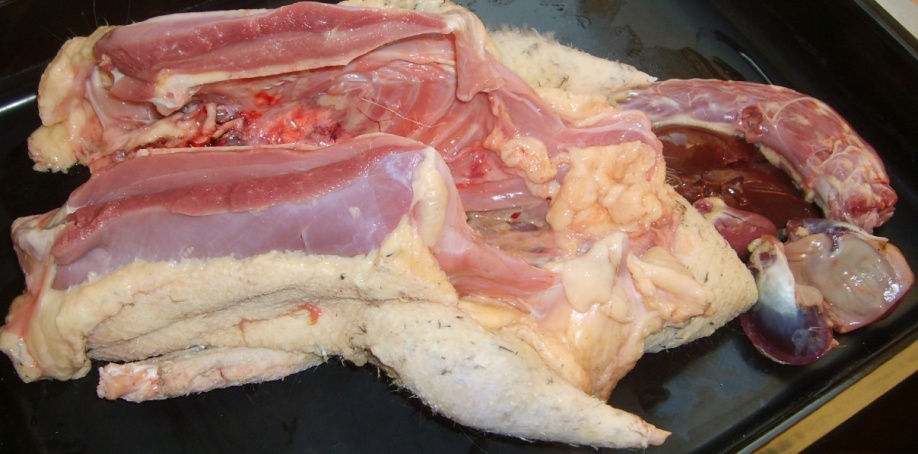 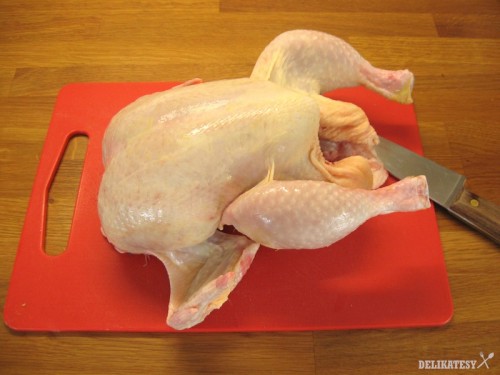 morka s drobkami
hus s drobkami
kurča bez drobkov
http://www.farmovychovdrubeze.websnadno.cz/Fotogalerie.html
Trhová úprava
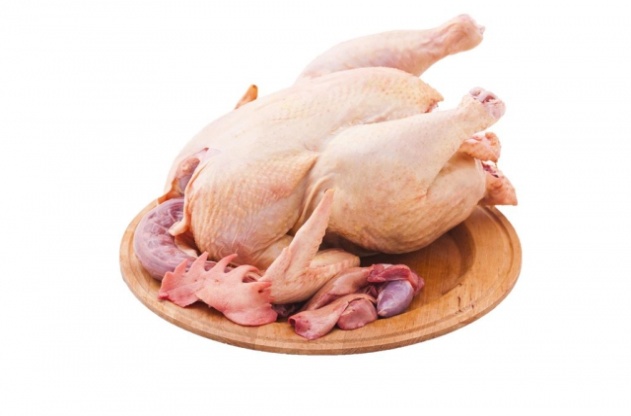 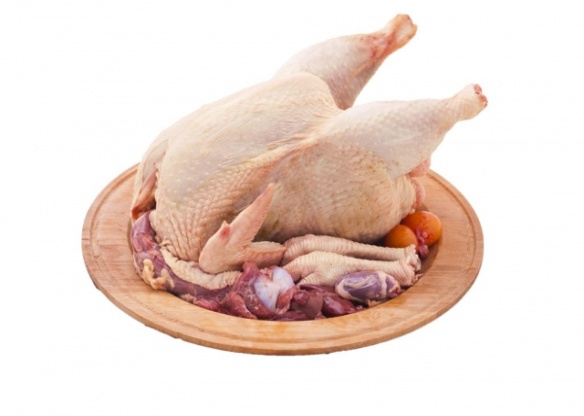 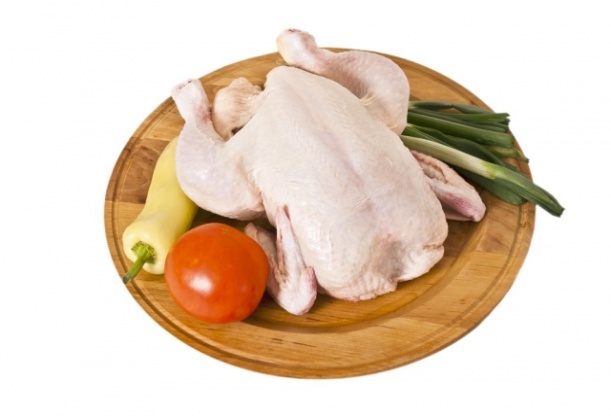 gazdovský kohút
gazdovská sliepka
gazdovské kurča
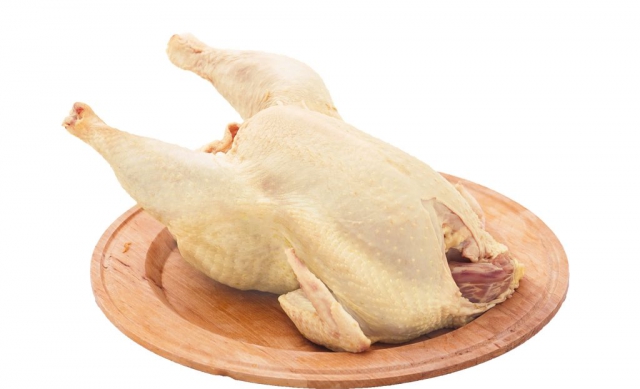 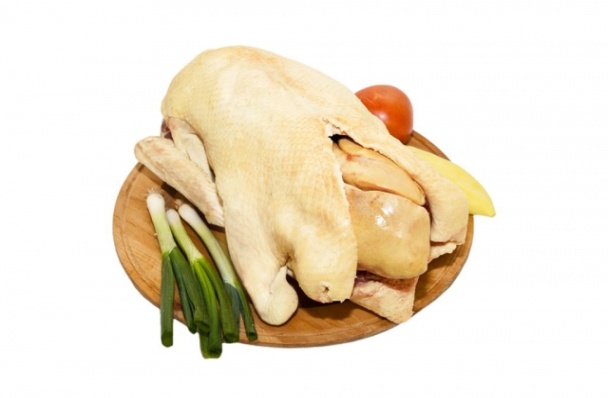 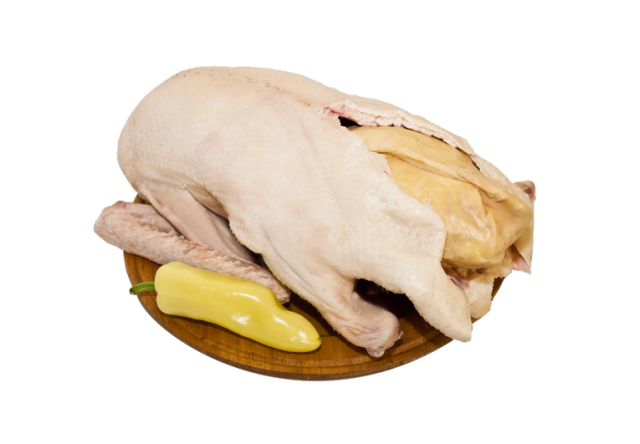 bio kurča
vykrmovaná hus
vykrmovaná kačica
http://www.hydinarskafarma.sk/chladena-hydina
Trhová úprava
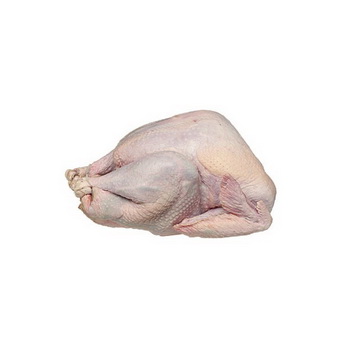 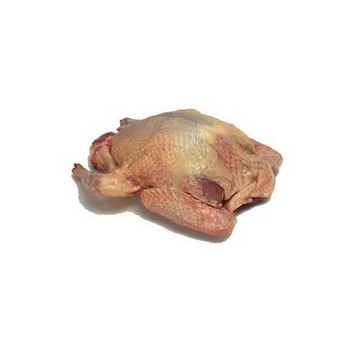 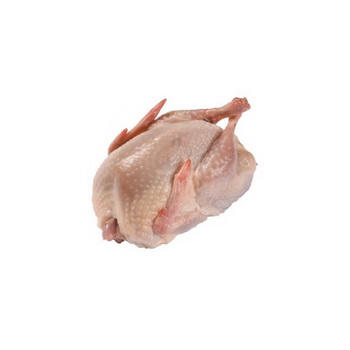 morka
holub
perlička
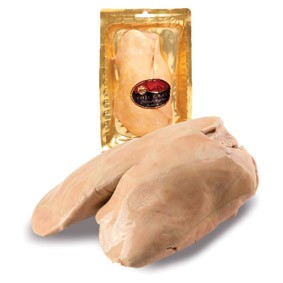 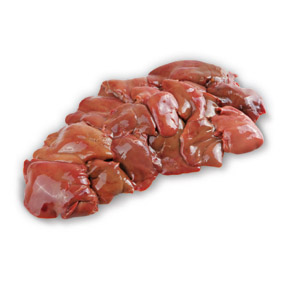 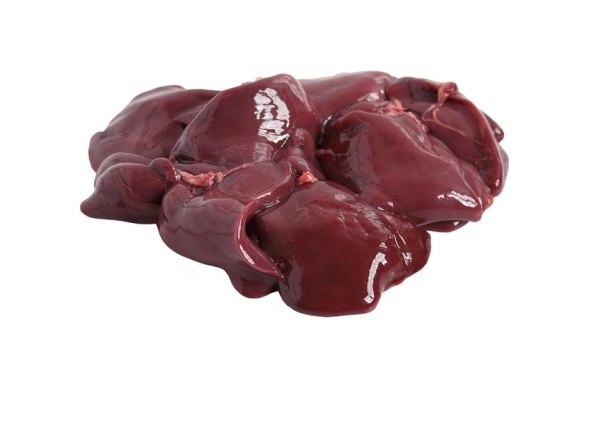 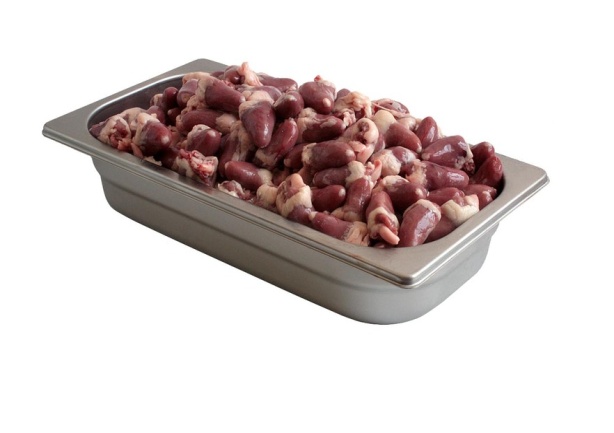 kačacia pečeň
kuracia pečeň
kuracie srdcia
vykŕmená
nevykŕmená
Obsah
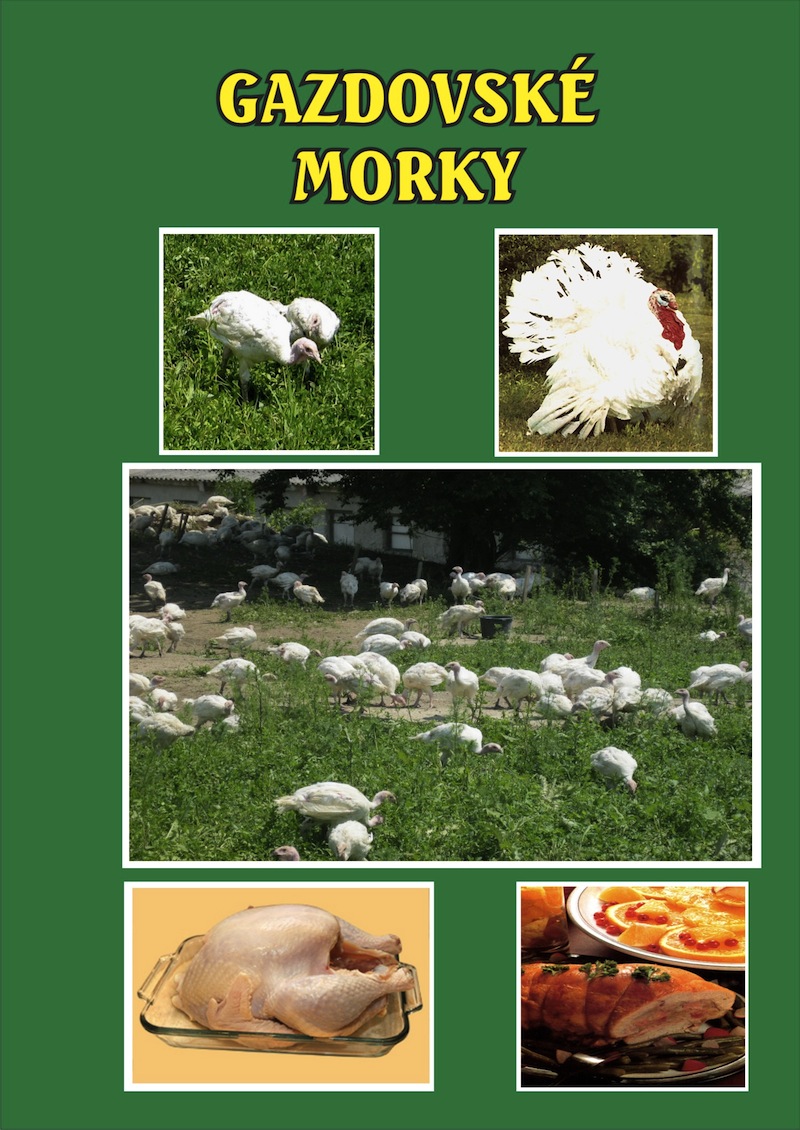 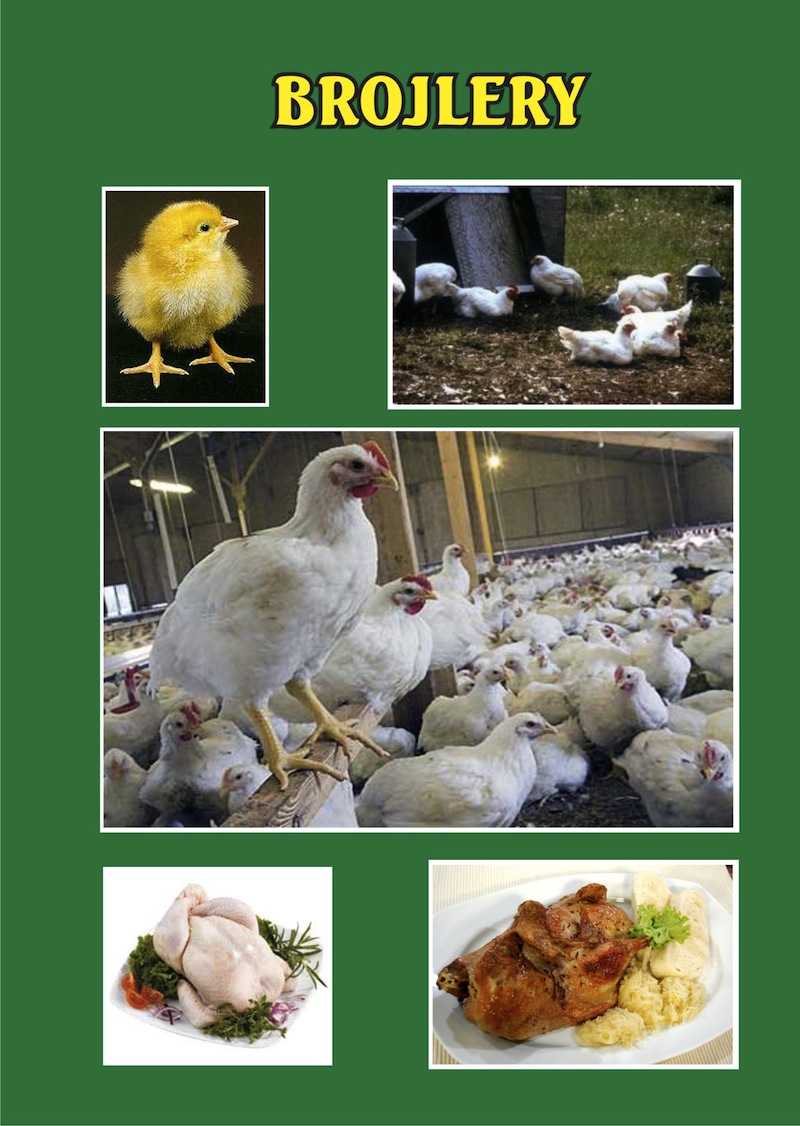 Ká 
– zmes
http://www.matejovdvor.sk/fotogaleria.html
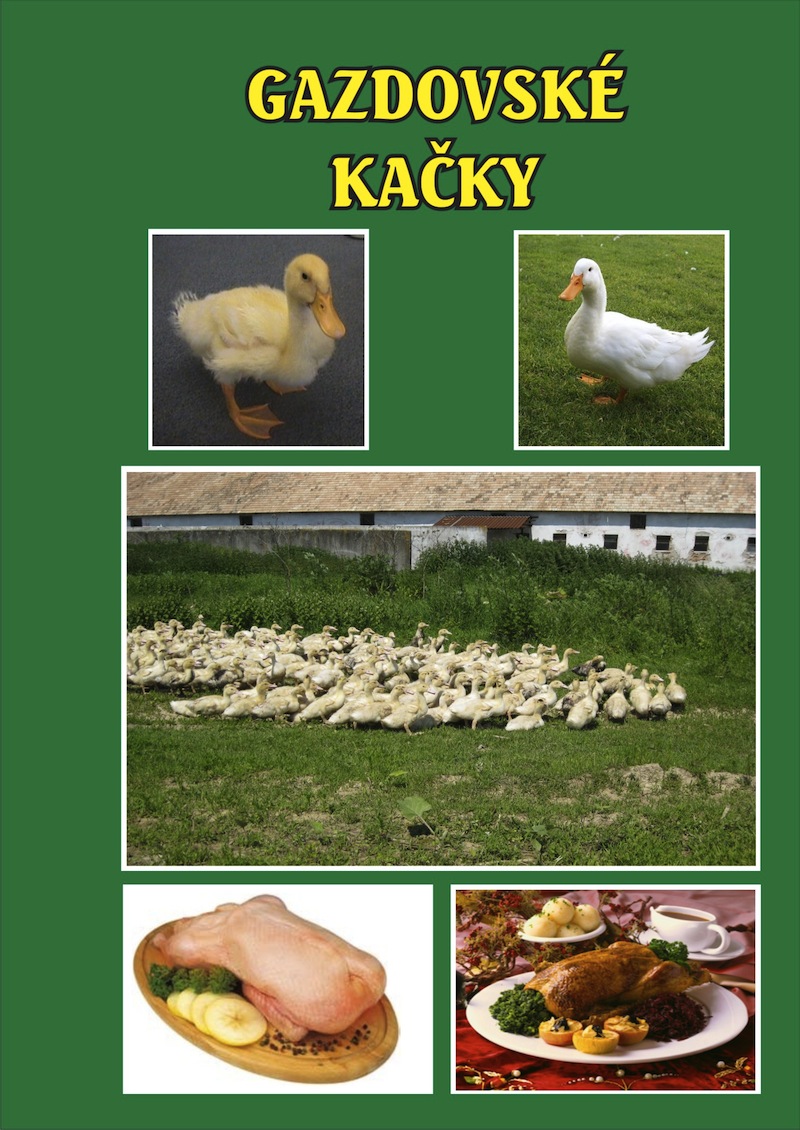 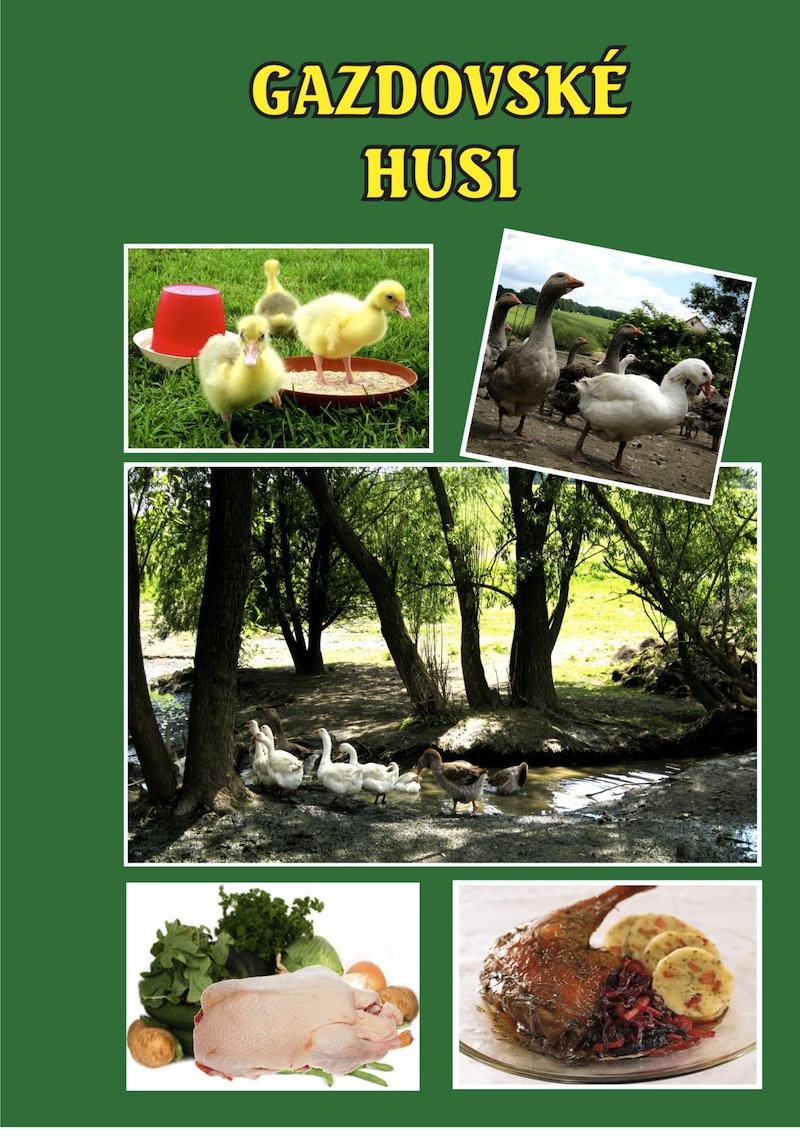 Ká 
– zmes
Obsah
http://www.matejovdvor.sk/fotogaleria.html
Videá
http://referaty.aktuality.sk/jatocna-hydina/referat-18638
 - komplexné spracovanie hydiny vrátane porcovania (6,42 min)
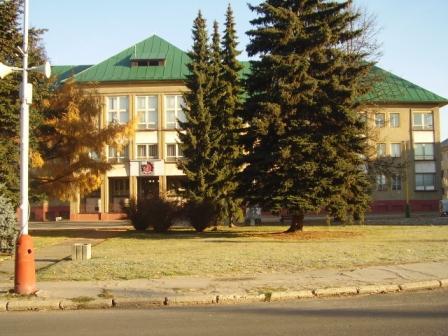 Autor:
RNDr. Anna Zubáková
SŠ, Laskomerského 3
Brezno
šk.rok  2011/2012

www.ssbrezno.edupage.org
az.soubrezno@pobox.sk
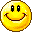